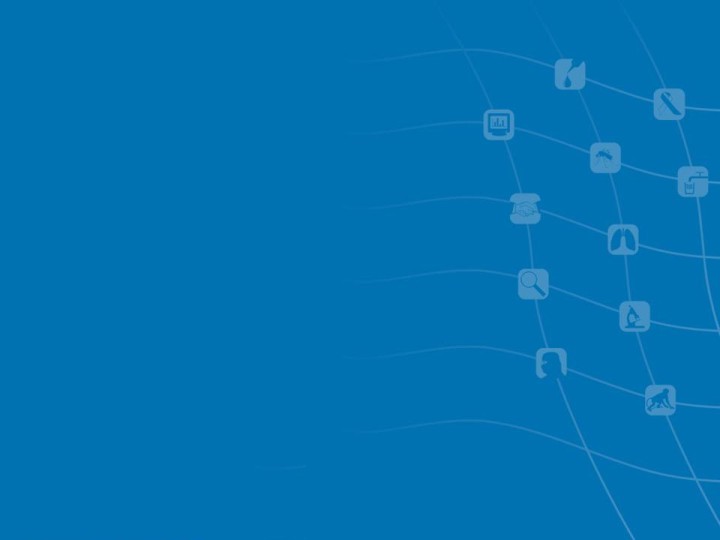 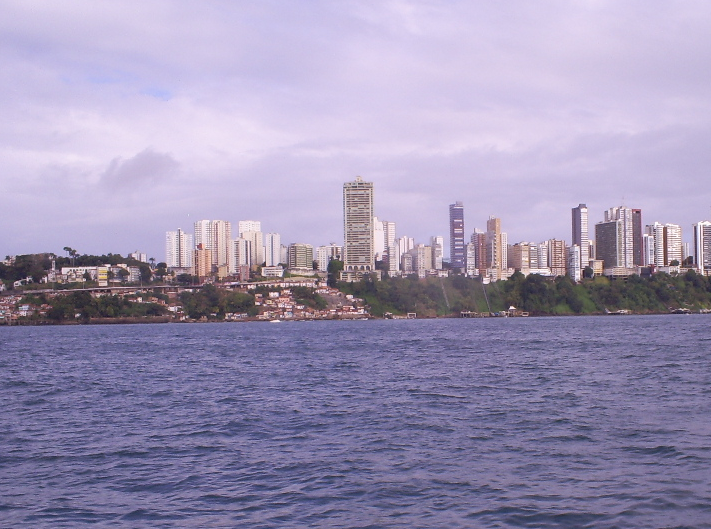 PAHO/WHO Collaborating Centers Meeting – SDE
National Institute of Enviromental Health Science 
Research Triangle Park

Durham, NC, October 24, 2011
Water and Health in Brazil
Ministério da Saúde
Secretaria de Vigilância em Saúde
Ministério da Saúde do Brasil
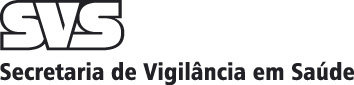 Public Health XXI Century Big Picture 
 demographic, epidemiologic and nutritional  transitions
 Socio-environmental risks and vulnerabilities
 Global economic dinamic
Characterized by phenonema which scale and speed  were never experienced before, where the theoretical model more frequently adopted  do not offer the best answers  to explain the reality, demanding the search for more complex theoretical modeling approach (Tambellini, AMT. Rigotto, RM. Giraldo, LA. Firpo, M. Lacaz, FAC.)
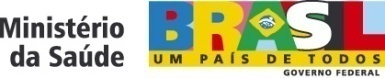 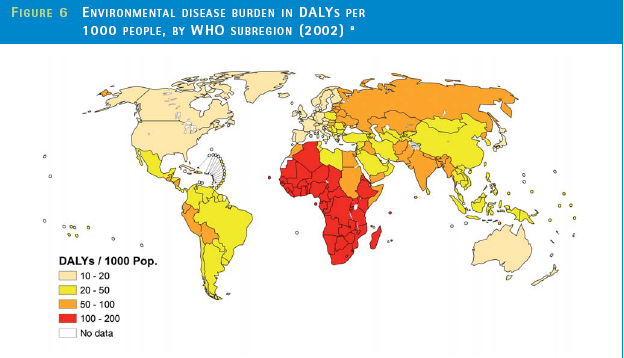 WHO estimates that 30% of health warm are related to environmental factors, such as: 
 inadequate sanitation
 air pollution
 exposure to chemicals and phisical pollutants
 natural disasters
 biologic factos (vectors, hosts e reservoirs)
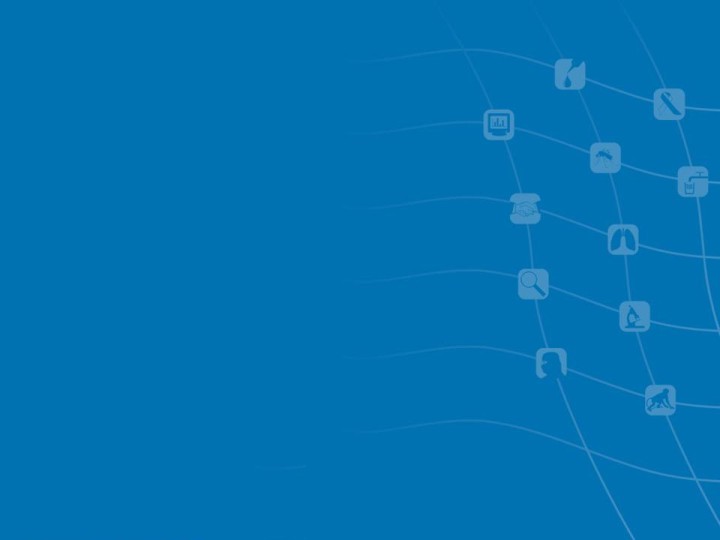 DISEASES RELATED TO CONTAMINATED WATER
WHO: 1,5 million of deaths, were 88% are attributable to contaminated water, inadequate sanitation or poor hygene 

BRAZIL – these conditions reached 325,4 admissions/100.000 unhabitants in 2010.
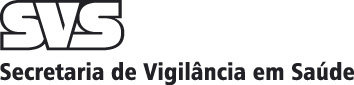 Departamento de Saúde Ambiental e  Saúde do Trabalhador
Coordenação Geral de Vigilância em Saúde Ambiental
Environmental Health
Public Health area concerned with the cientific knowledge and the formulation of public policies related to the interaction between health and environmental factors, either natural or man made in order to improve life quality, according to the sustainability agenda.
(CGVAM, ABRASCO, 2003)
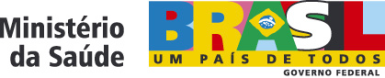 Environmental Health
Logic Framework - I
SUSTAINABLE
DEVELOPMENT
DEVELOPMENT 
NATIONAL PLAN
MILENIUM OBJECTIVES AND GOALS
STRATEGIC PLAN PAHO/WHO 2007/2012
NATIONAL HEALTH PLAN
PACT FOR HEALTH
HEALTH PROMOTION NATIONAL POLICY/ ENVIRONMENTAL HEALTH
Brazilian Territories
Metropolitan Areas
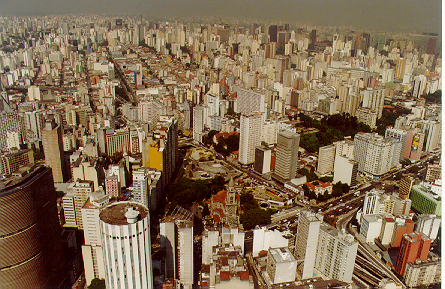 Suburban  Areas
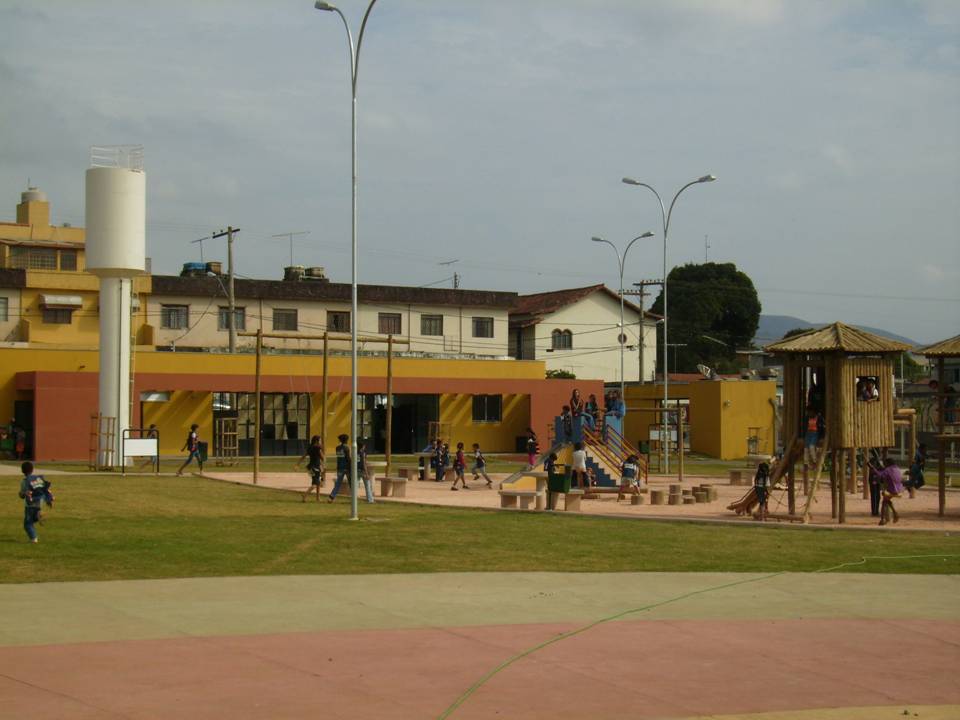 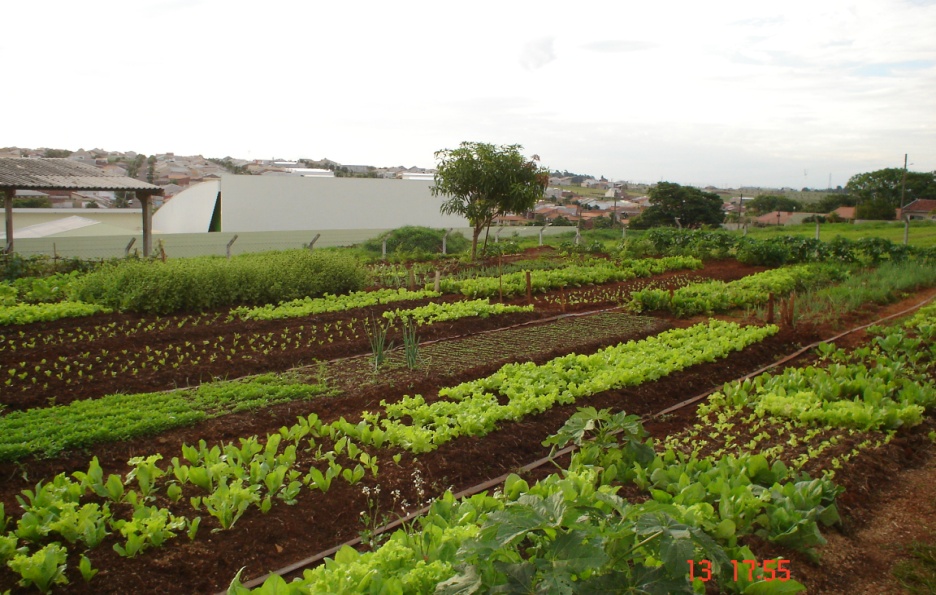 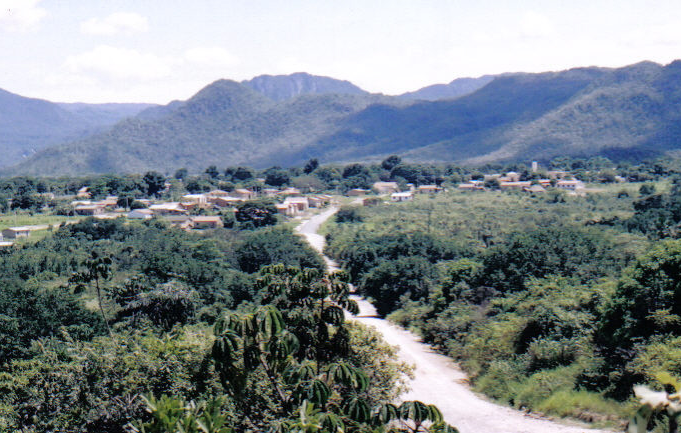 Rural Area
Tradicional Territories
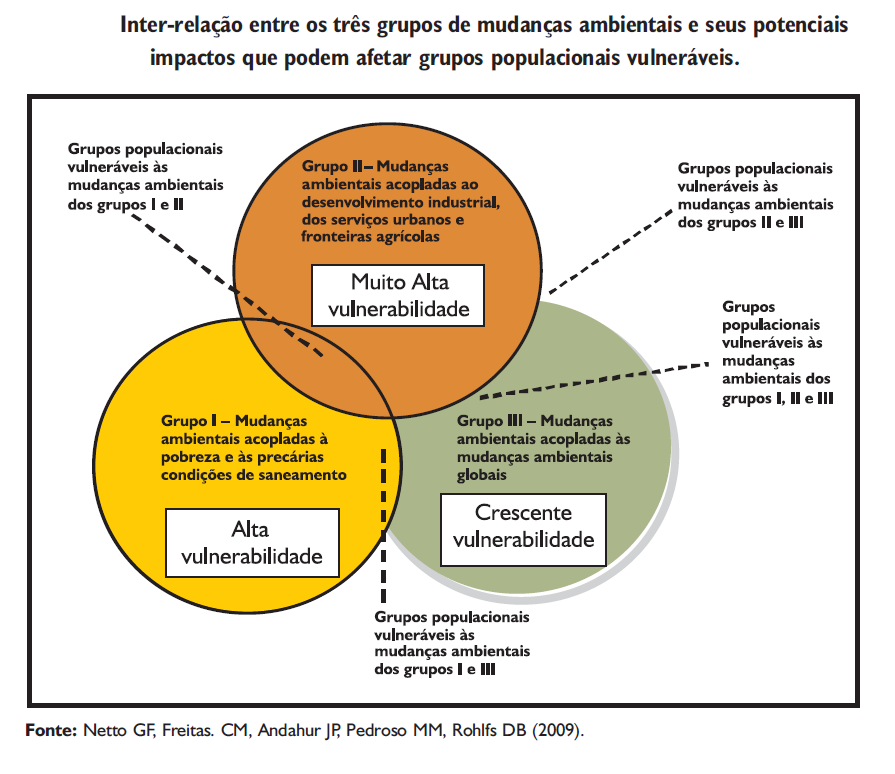 Equity Challenge

Table – Brasilian municipalities with extreme HDI and correspondent countries, 2000.
Carneiro, FF. Netto, GF. Corvalán, C. Machado, CMF. 2010
National Environmental Health Surveillance System
Actions and services provided by public and private organizations for
knowledgement, detection or prevention of any change in the environmental factors that interact with human health
To Recomend and adopt preventive and control measures related to the risk factors related to diseases and other heatlh outcome.
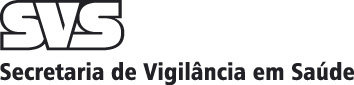 Coordenação Geral de Vigilância em Saúde Ambiental
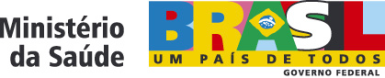 Implementation Framework - II
SUSTAINABLE 
DEVELOPMENT
RISKS AND
 VULNERABILITIES
REDUCTION
HEALTH
 PROMOTION
ENVIRONMENTAL
HEALTH
LIFE AND HEALTH
QUALITY
PUBLIC
POLICY
INSTRUMENTATION
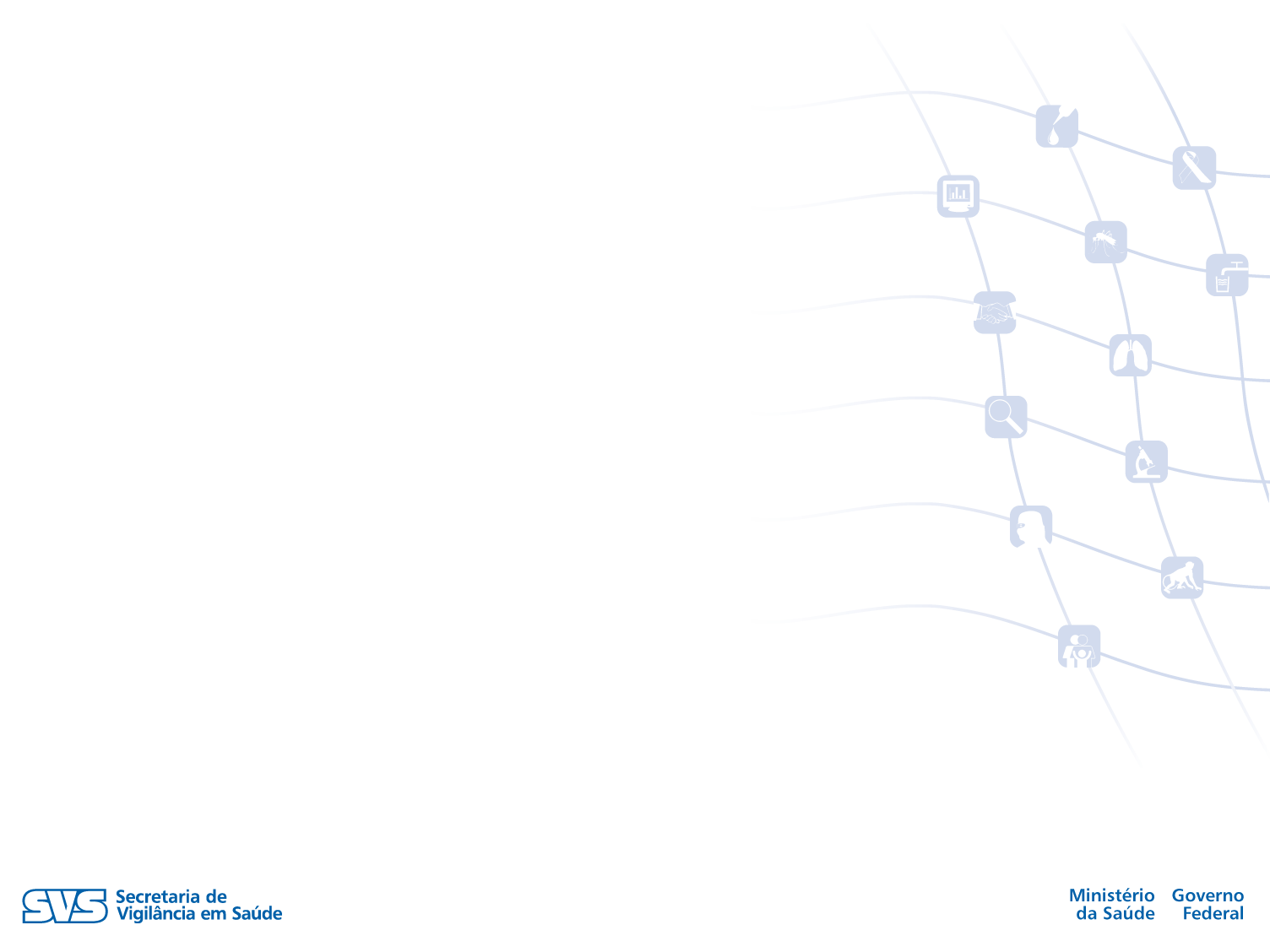 Intersectorial Framework
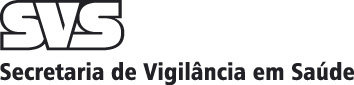 WHO model defines an hierarquic model that includs five levels, classified as:

Driving forces: represented by the more general characteristics of the developing model adopted by the society.
  
Pressure: Expressions from the conditions above in the environment, mainly the geographic economic exploration; 

State: Environmental dynamics;
 
Exposure: ammount of human exposure;

Effects: Heatlh effects related to that exposure. 

Action: For each of the above, action can be taken.  
(Corvalán et al, 1996; Domingues, 2001).
The Environmental Health Chain
Atividades Fonte
Industry 
and 
Energy
Household activities
Waste Management
Transport
Drivin 
Forces
Agriculture
Pressures
Emissions
Environmental pollution
Air
Water
Soil
Food
State
Exposure
Exposition
Absorved dose
Health Effects
Effect
Premature/ Subclinical
Moderate/ Clinical
Advanced/ Permanents
Sorce: WHO, 2001
Environmental Health Surveillance Folder: Selected Data and Indicators: Brazil – 2006, 2007, 2008
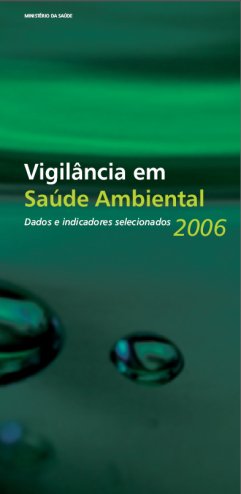 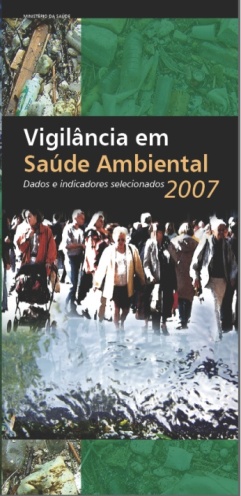 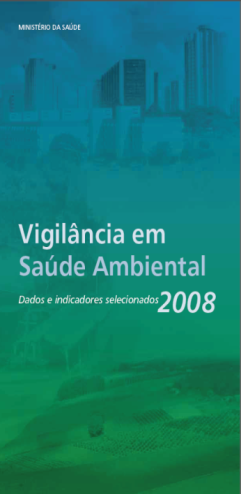 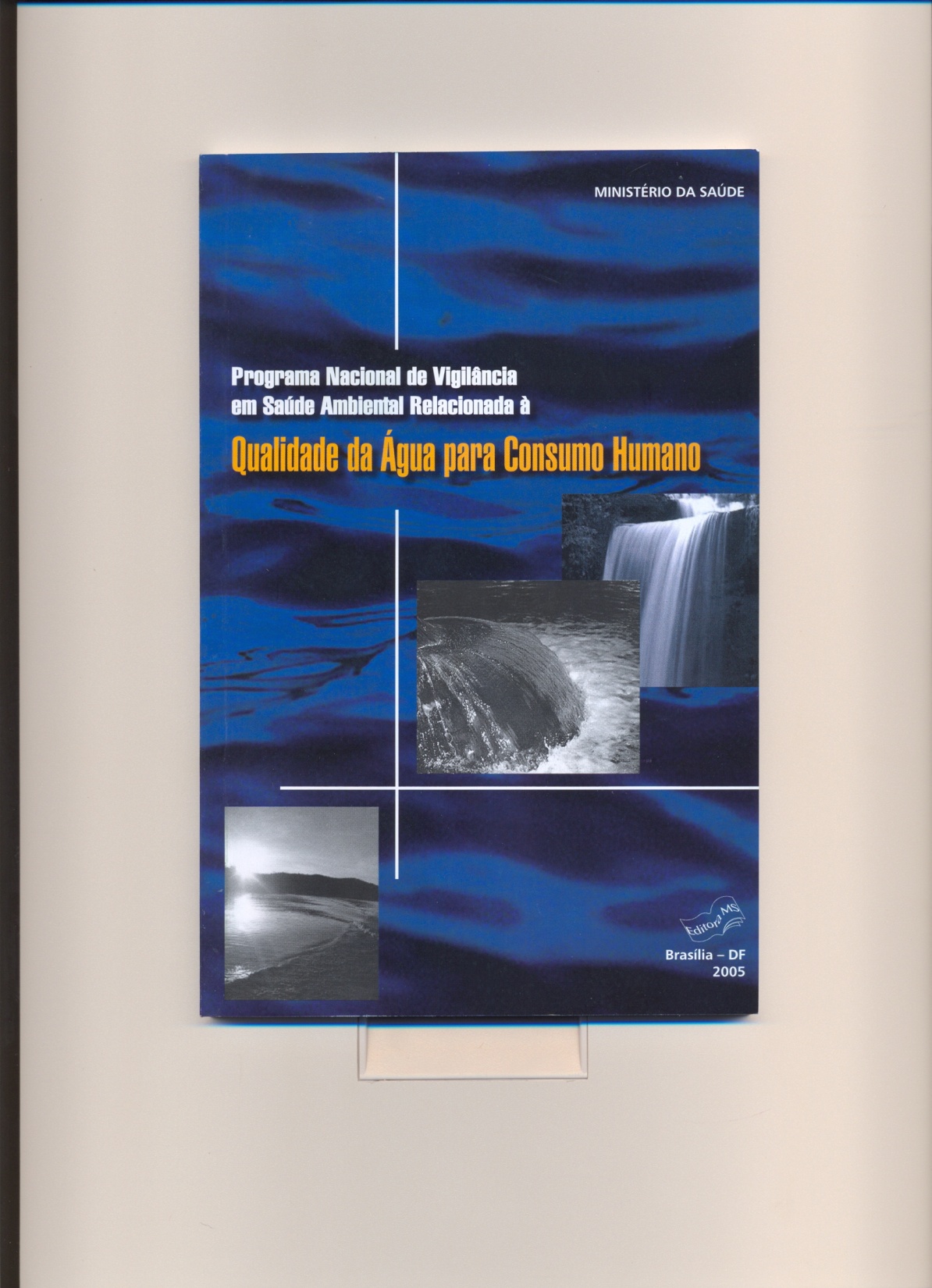 DRINKING WATER SURVEILLANCE NATIONAL PROGRAM 
VIGIAGUA
BASED ON DRINKING WATER 
STANDARS AND CRITERIA SET BY MoH ORDINANCE
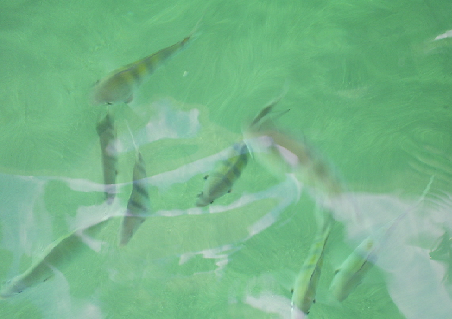 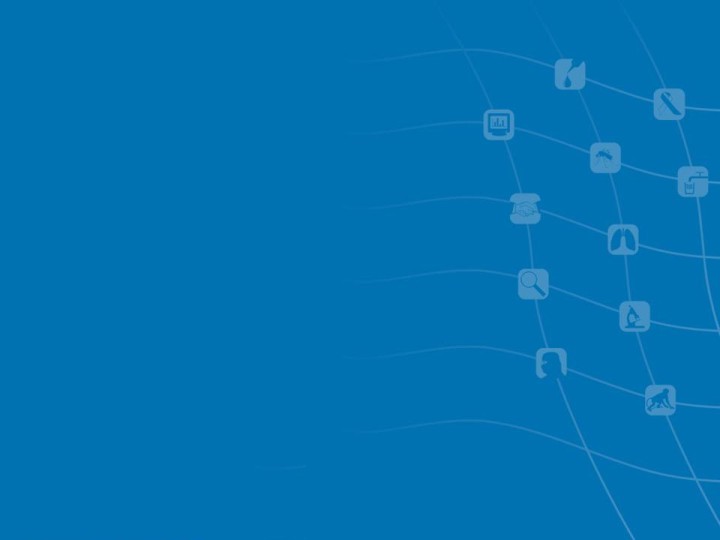 WATER IN THE WORLD AND IN BRAZIL
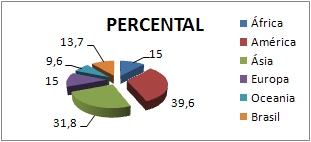 Freshwater in the world
   (superficial)







Freshwater in Brazil
Fonte: ANA
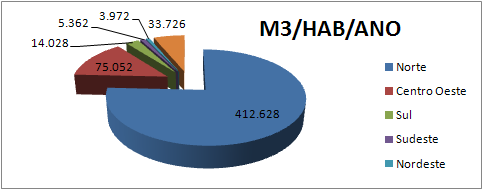 Fonte: M Cid
GENERAL CHARACTERISTICS
1 – Inequality among Continents
2 – Intequalities within Brasil 
Brazilian Average: 33.723 m3/unhab/year 
(North > 400.000 – Northeast < 4.000)
VIGIAGUA Operacionalization
Municipality basic actions
1 – To identify and inspect all types of water provision existent in the municipality: SAA, SAC e SAI
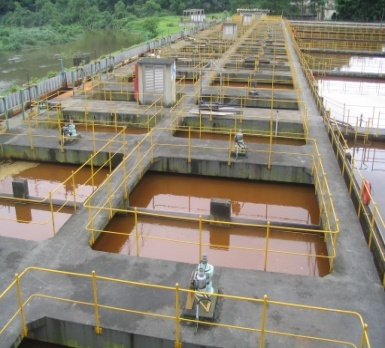 2 – To receive and approve the sampling plan developed by the drinking water providers
VIGIAGUA operacionalization
Municipality basic actions
3 – To receive and alalyse the drinking water control reports send by the drinking water providers
4 – To elaborate the surveillance sampling plan for the municipality
5 – To colect drinking water samples to be alalysed by the laboratory
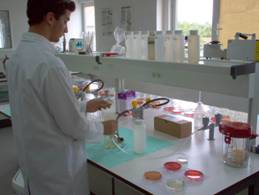 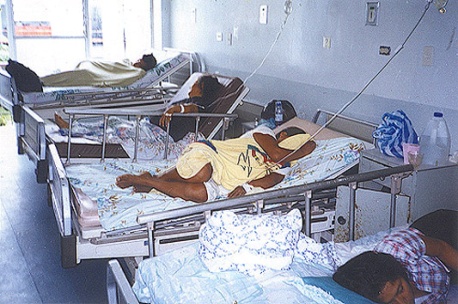 VIGIAGUA operacionalization
Municipality basic actions
6 – To receive lab results and contrast them with the control results informed by the providers
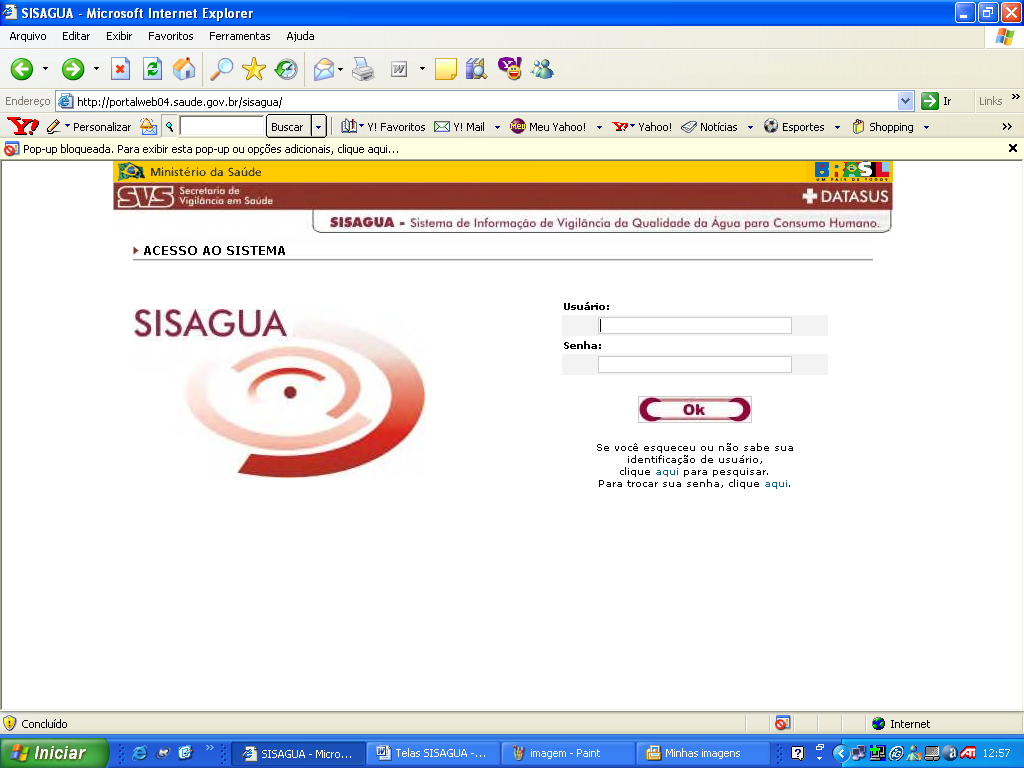 7 – To include data in the SISAGUA database
8 – To communicate drinking water providers reccomendations if standards are not achieved
9 – To evaluate epidemiologic data related to drinking water
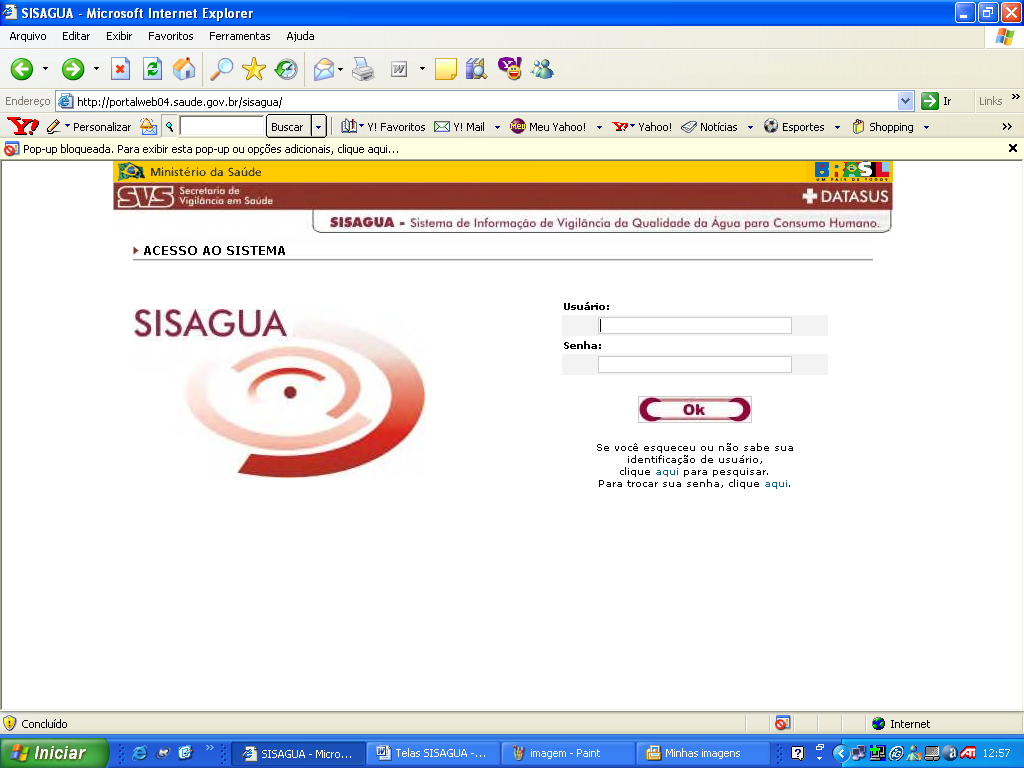 VIGIAGUA operacionalization
MODULES
 System cadastre (providers)
 Water quality control (providers)
 Water quality surveillance (health)
Drinking Water Survellance development in Brazil, 2002-2010
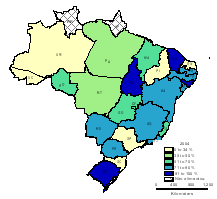 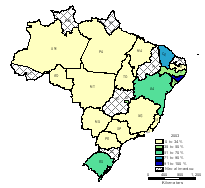 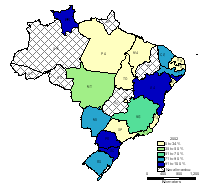 2002
2003
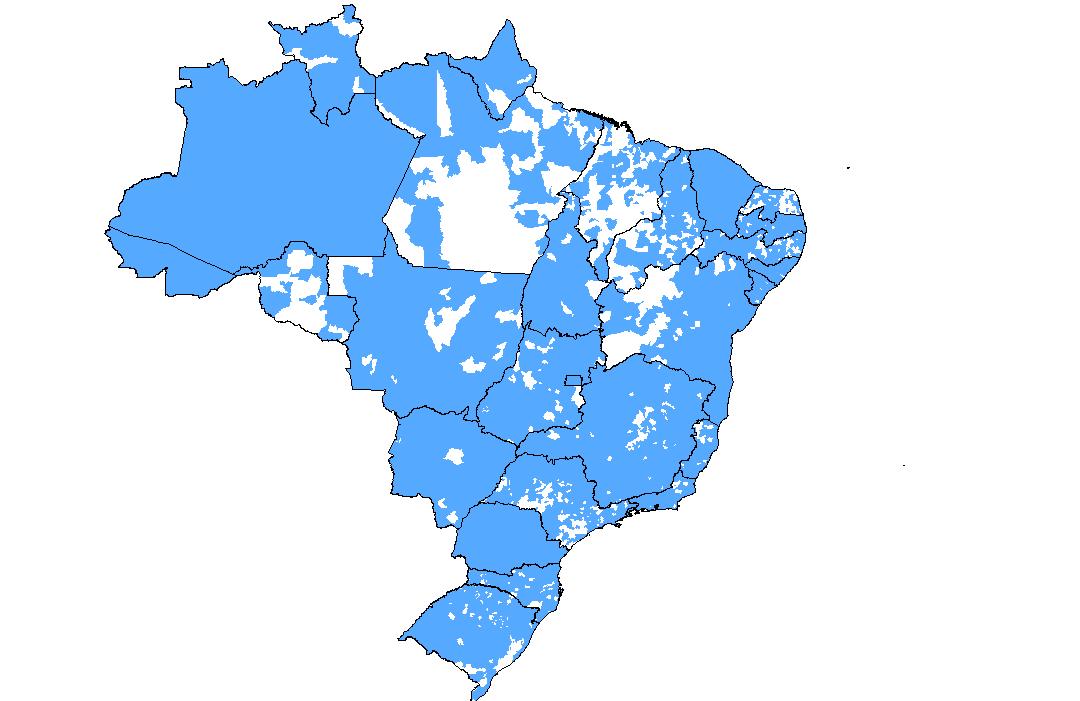 2004
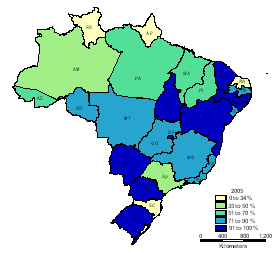 4883 municipalities (87% total)
2005
2010
MAJOR PROBLEMS
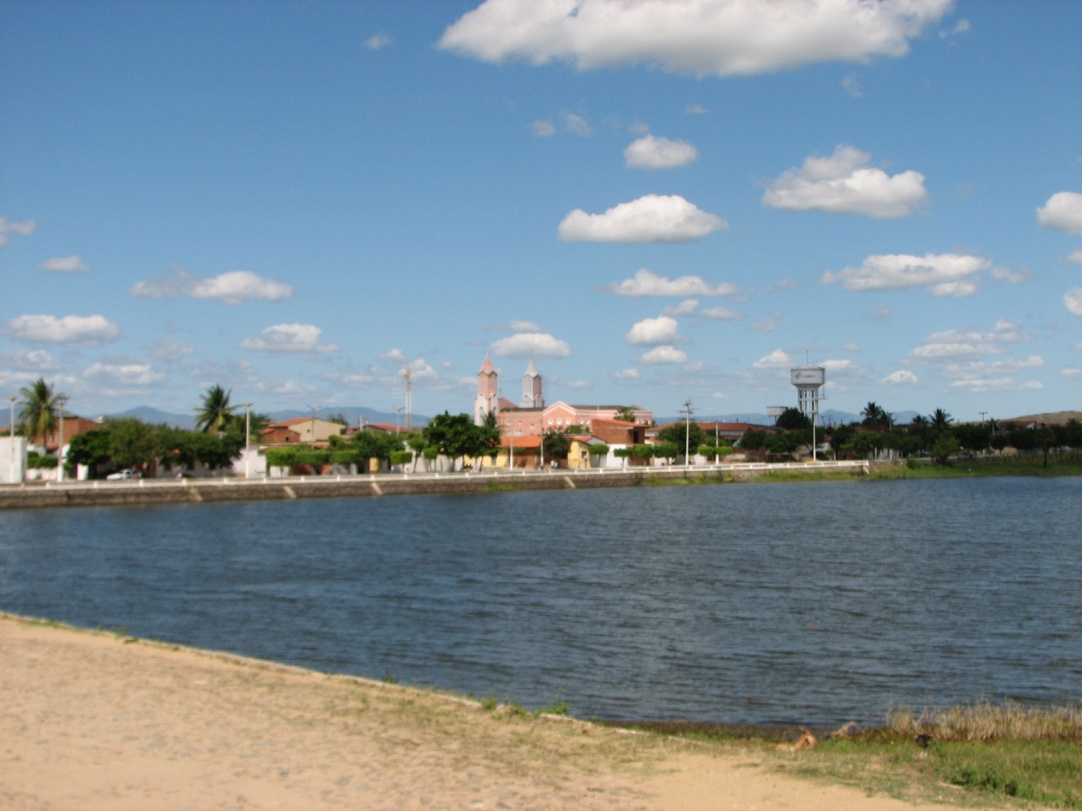 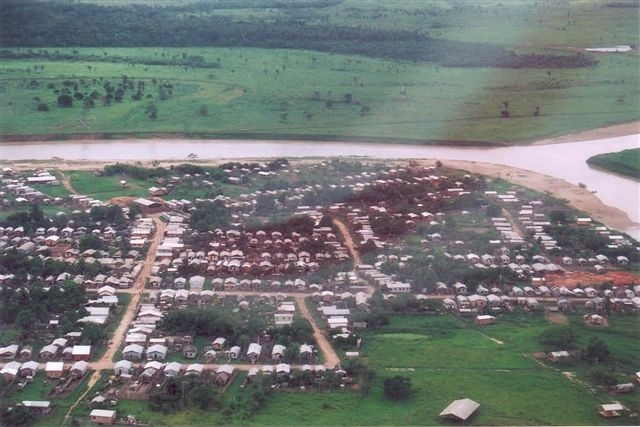 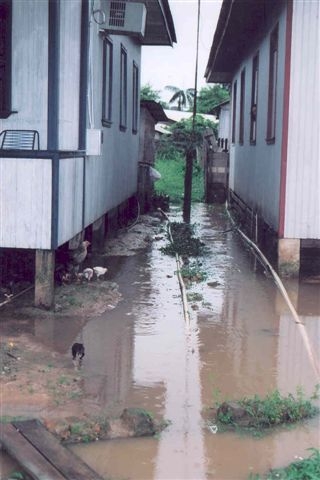 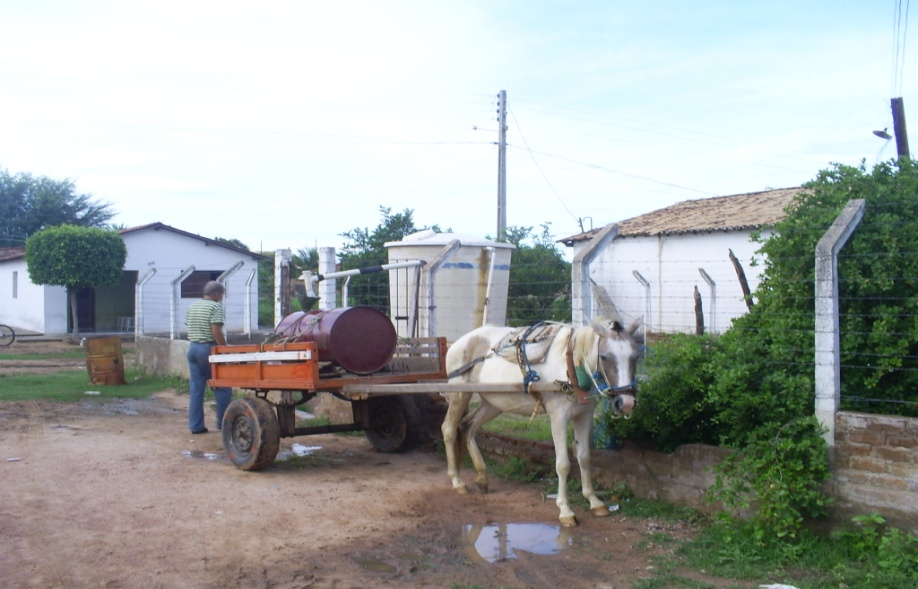 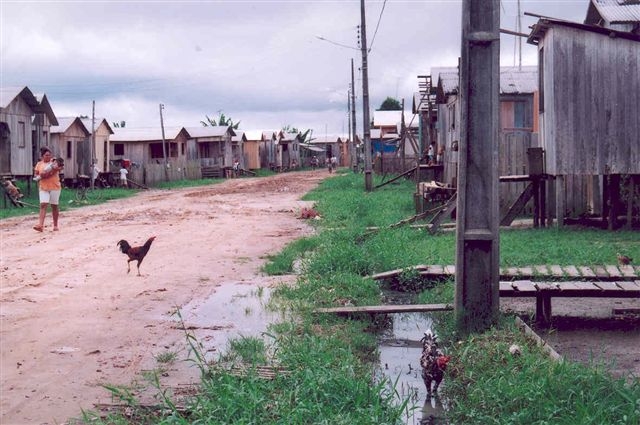 CYANOBACTERIAS - CYANOTOXINS
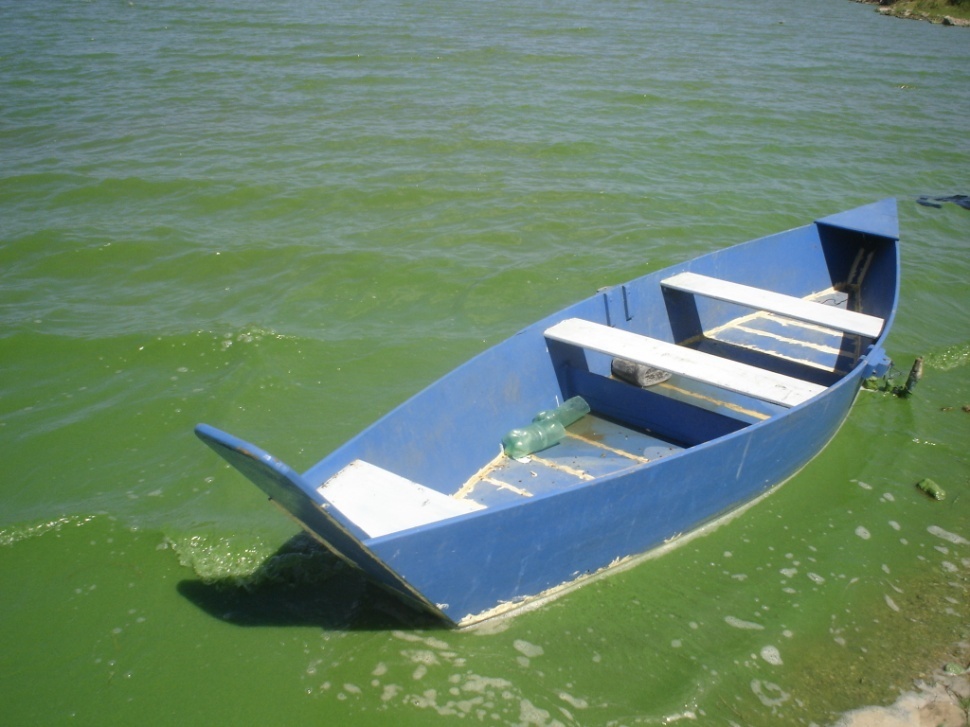 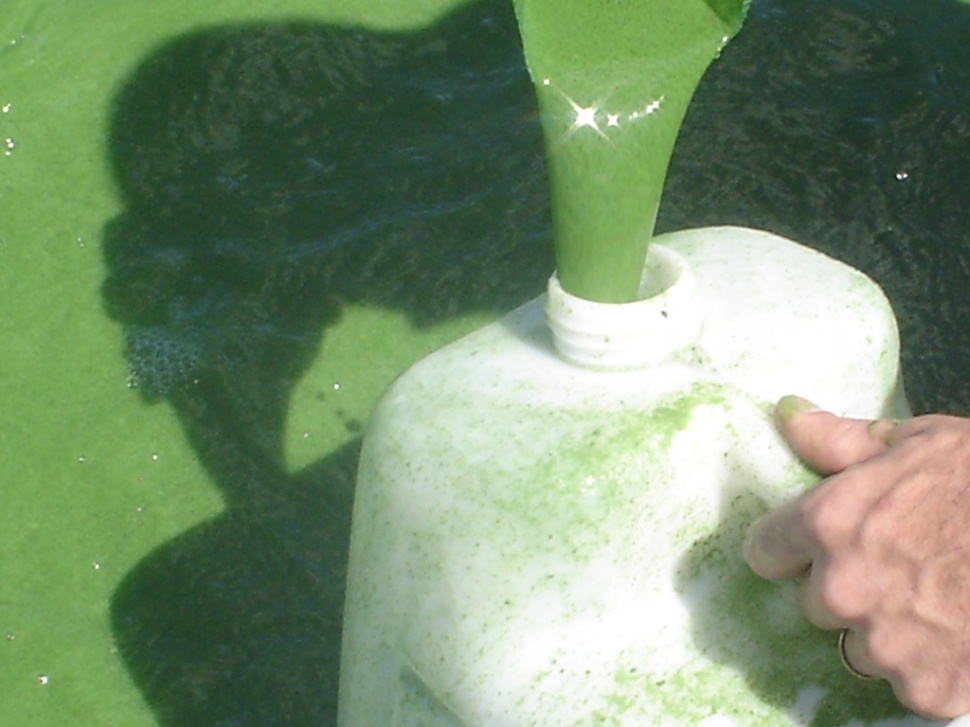 Tapacurá reservour - PE suplies more than 1.000.000 unhabitants from Recife Metropolitan Region (Fonte: LACEN PE)
Inequity Challenge
Indicators Related to Inadequate Sanitation  - Brazil and regions, 2009.
* Freqüência de cada intensidade dividida pelo total de células de cada tipo de indicador por região e no país x 100.
Netto, GF. Freitas, CM. Andahur, JP. Pedroso, M. Rolphs, DB. 2009
Use of  WHO environmental health indicators methodology for drinking water surveillance,  Brazil and Regions, 2006.
Source: MS, 2007
% of households supplied by piped water suply, 
by Region – 2000/2008
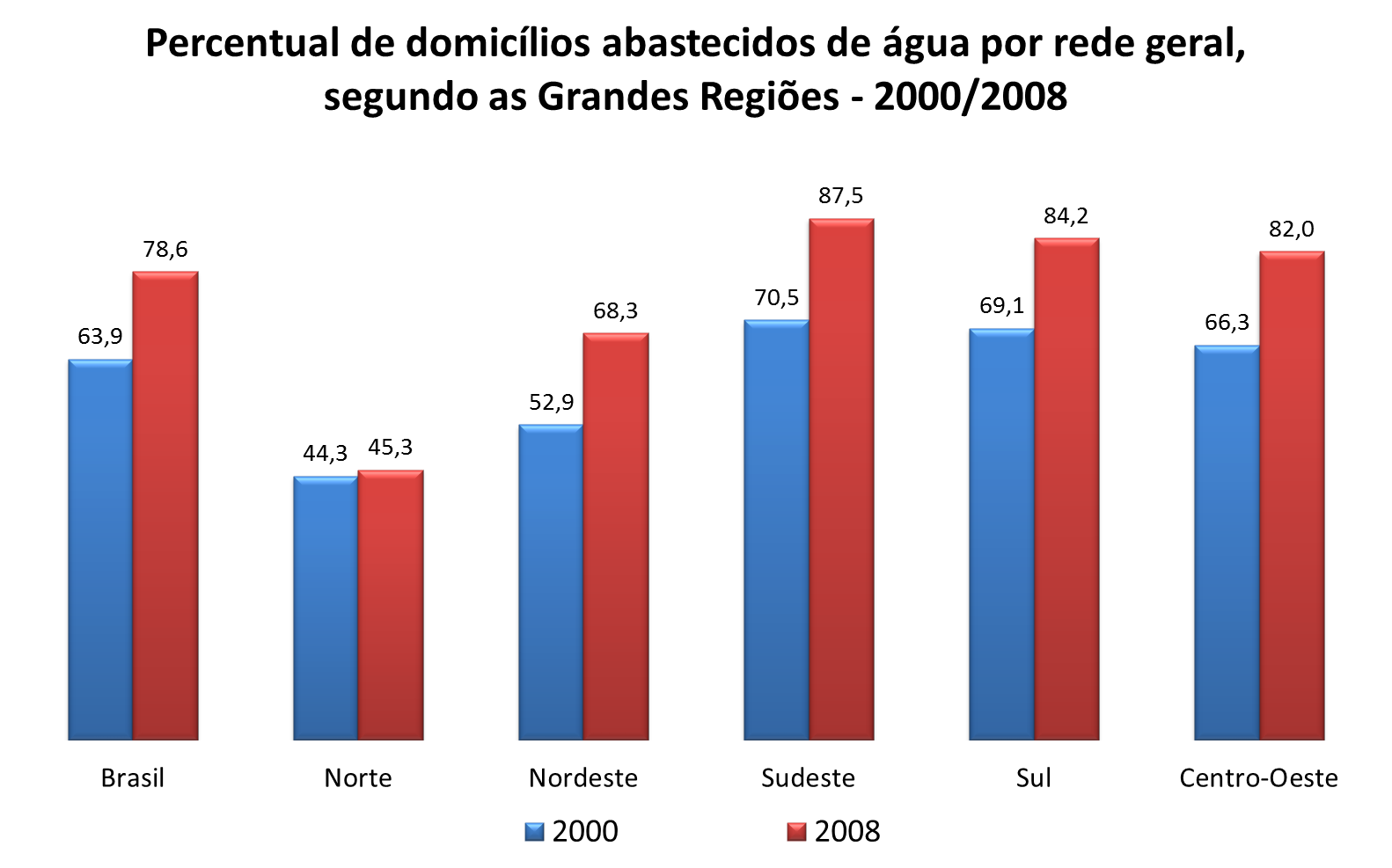 Fonte: IBGE - Pesquisa Nacional de Saneamento Básico - PNSB
Inadequate Sanitation  - Brazil and States, 2008 - 2010.
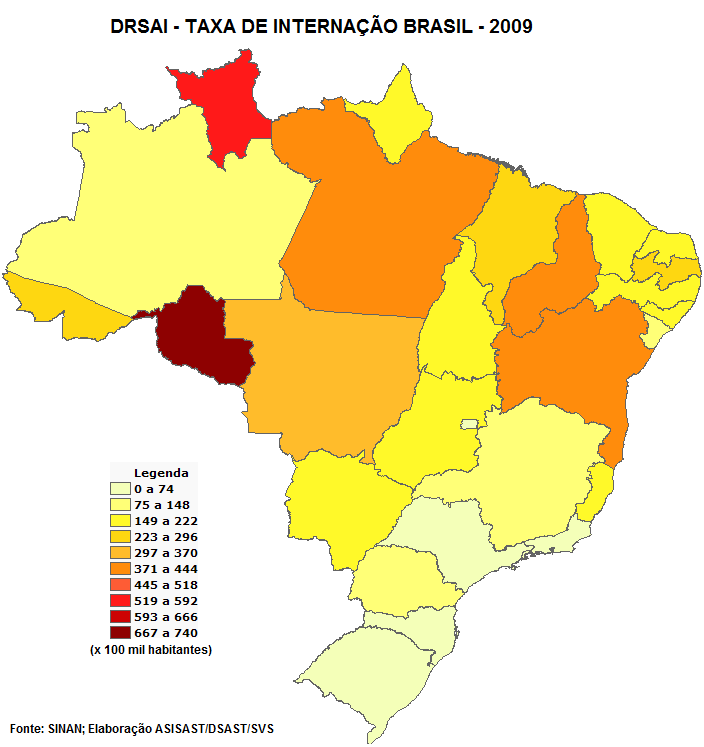 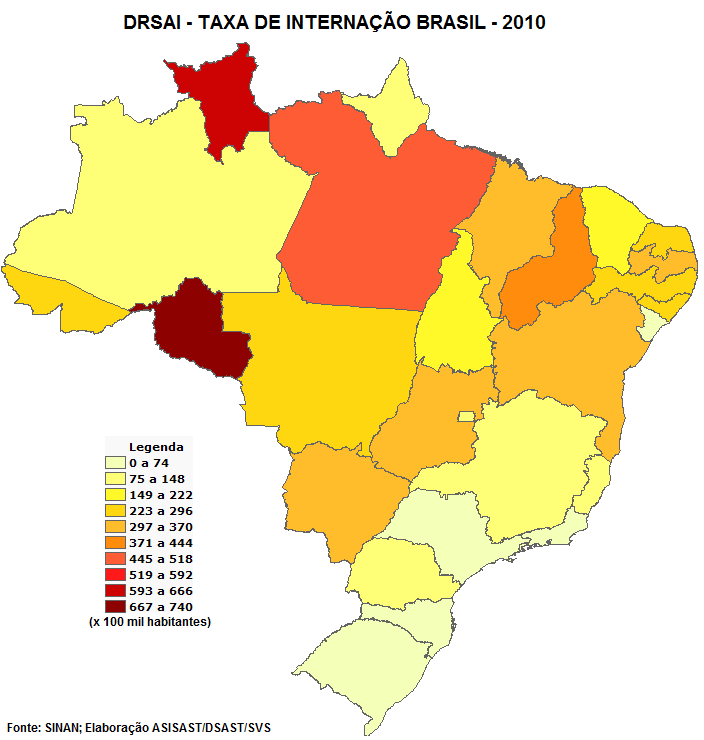 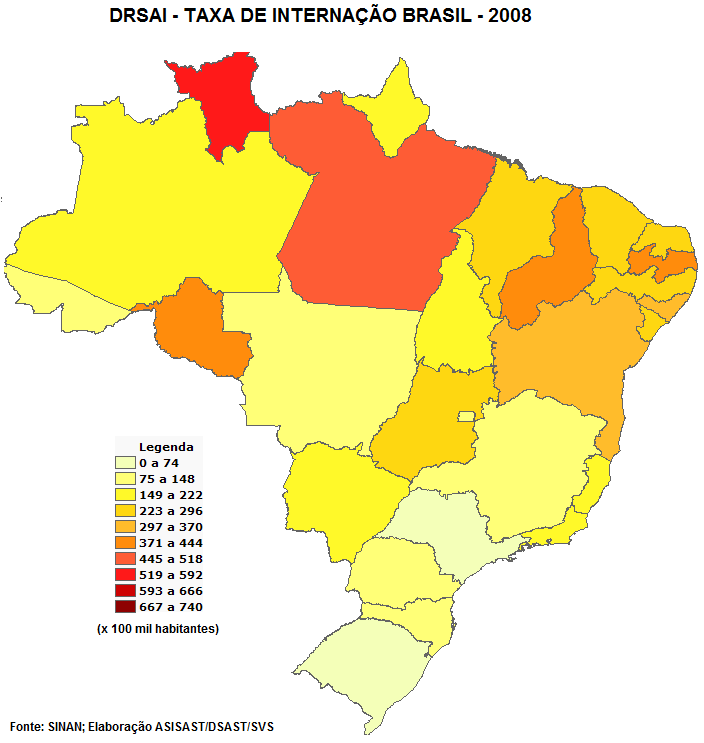 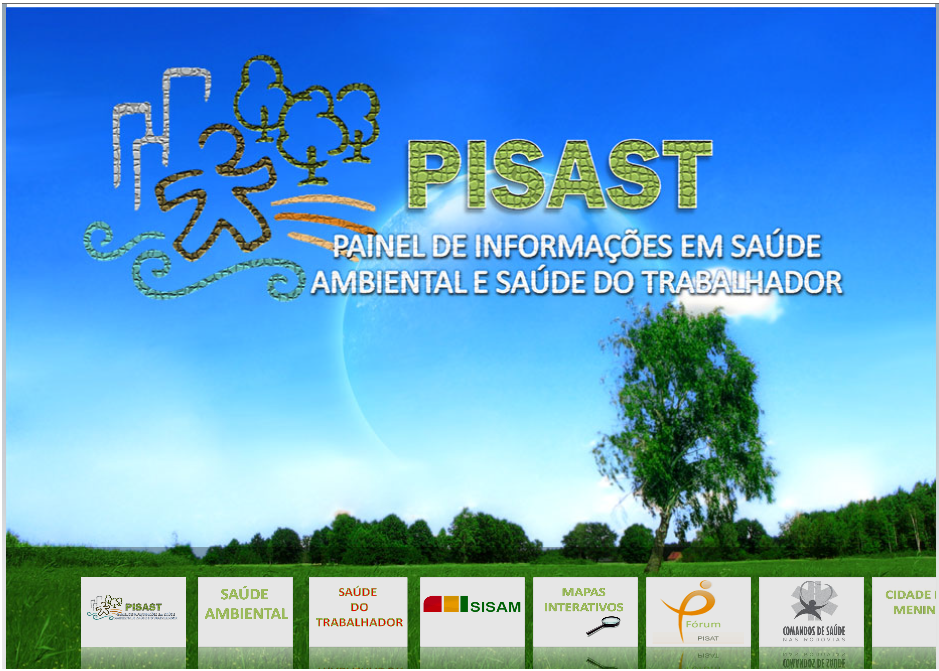 Situational Envionmental Health Analysis 
Capacity to oganize information about identification, monitoring and evaluation of environmental health determinants that cause impact in the quality of life in specific territories. It offer  opportunity to not only assess epidemiologic data regarding death, disease, injury and risk, but it make available to understand some of the major vulnerabilities of the human settlements.
www.saude.gov.br/svs/pisast
Sistema de Informações Ambientais Integrados a Saúde Ambiental - SISAM
Mapas Interativos
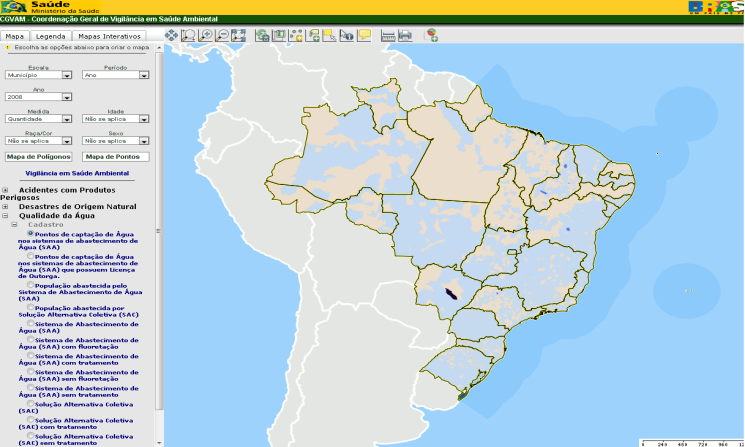 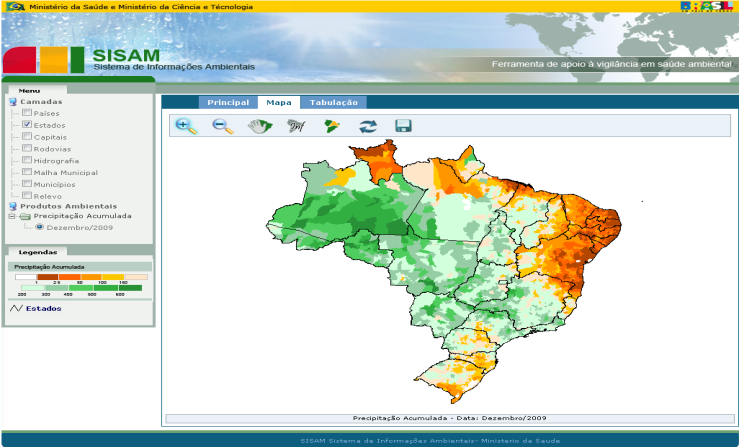 Cálculo de População Potencialmente Exposta a Contaminantes Químicos - CPAQ
Atlas Brasileiro de Vulnerabilidade Socioambiental
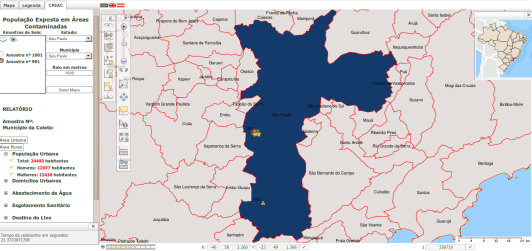 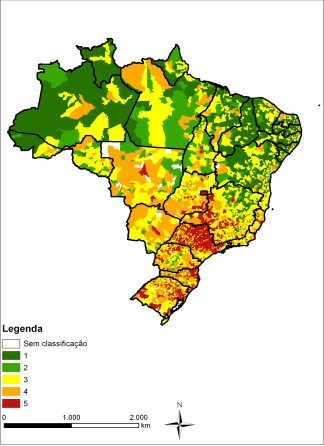 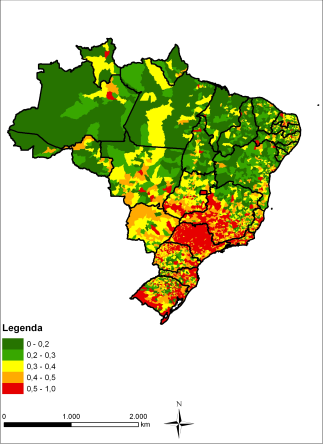 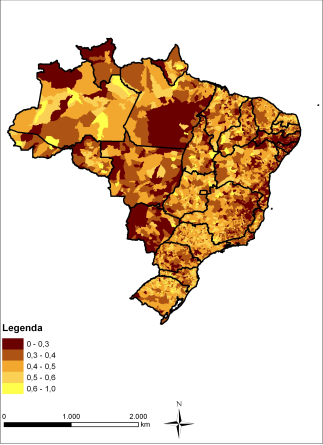 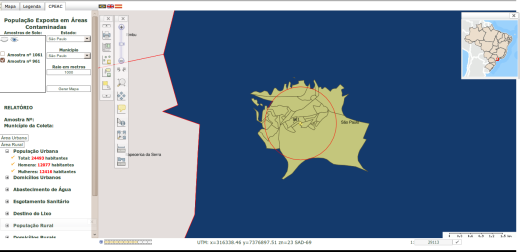 Brazil achieves the goal in reducind half of the urban population without access to potable water but most of rural areas remain uncovered
MAJOR CHALLENGES IN SANITATION
ACCELERATING GROWTH PLAN – PAC II (2011/2015)– U$ 24 billion
BASIC SANITATION FINANCIAL NEED ~ U$ 100 billion
REINFORCE LEGISLATION AND REGULATION
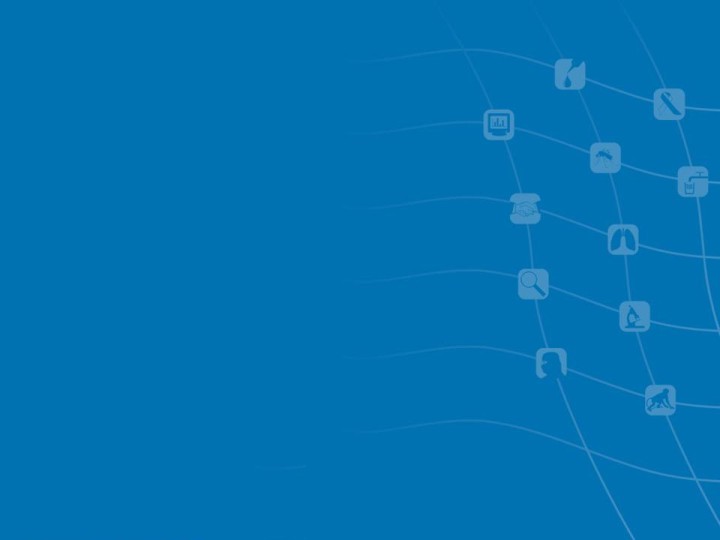 Water for All Program
Install 1.230.000 household tanks in the semi arid
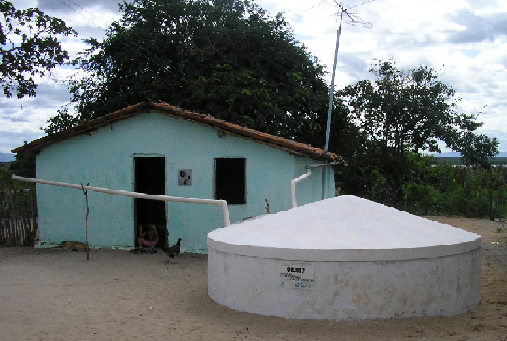 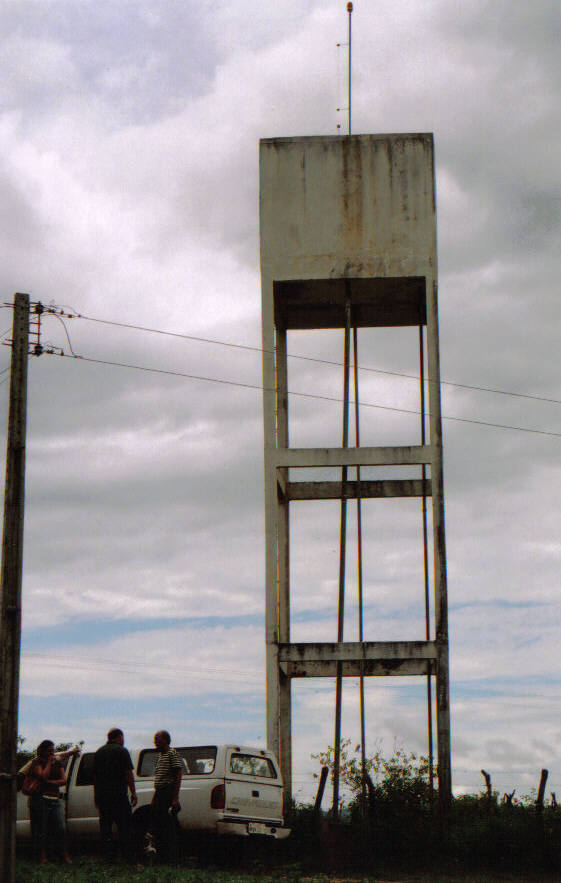 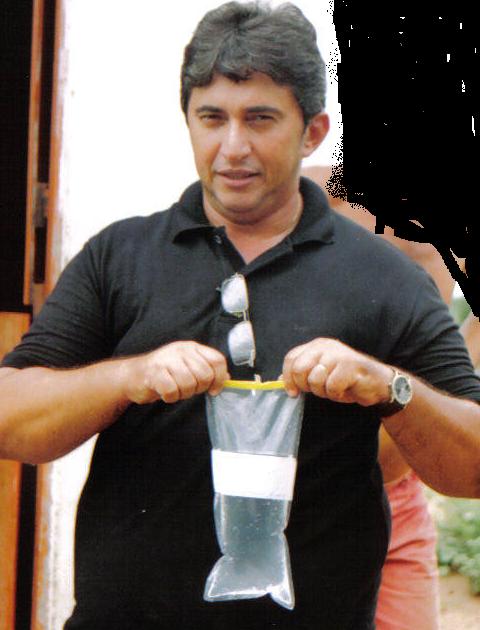 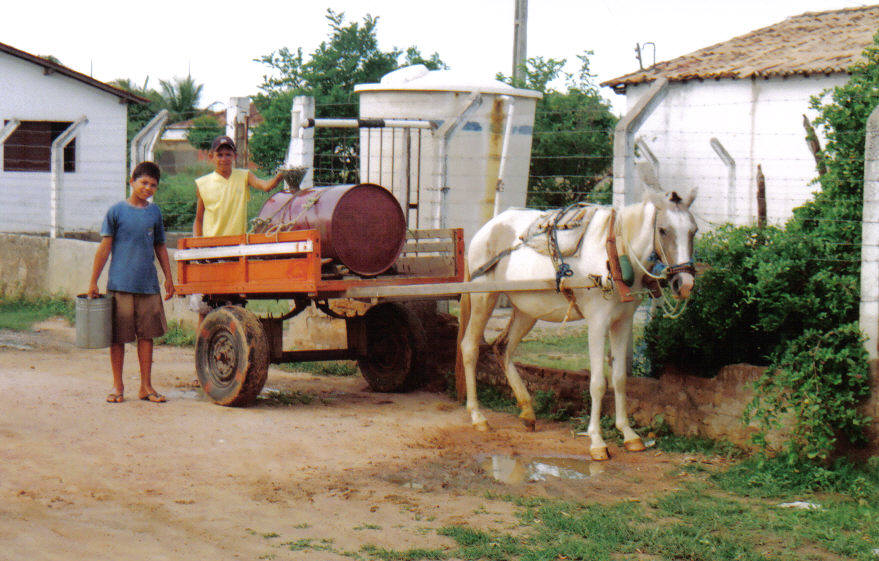 Drinking water Surveillance in Brazil - Challenges
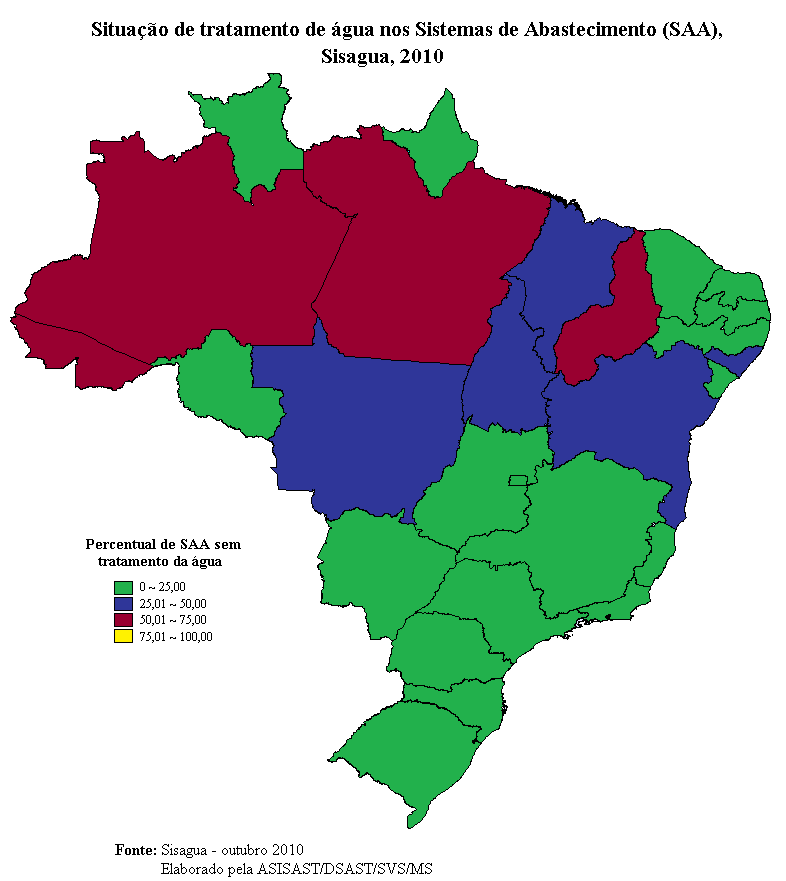 To improve drinking water quality and treatment 

  To integrate actions with primary health care services in the territory.

  To identify health risk sources related to contaminated drinking water

  To reduce morbimortality related to contaminated drinking water.

  To evaluate program impact

  To implement water safety plan approach
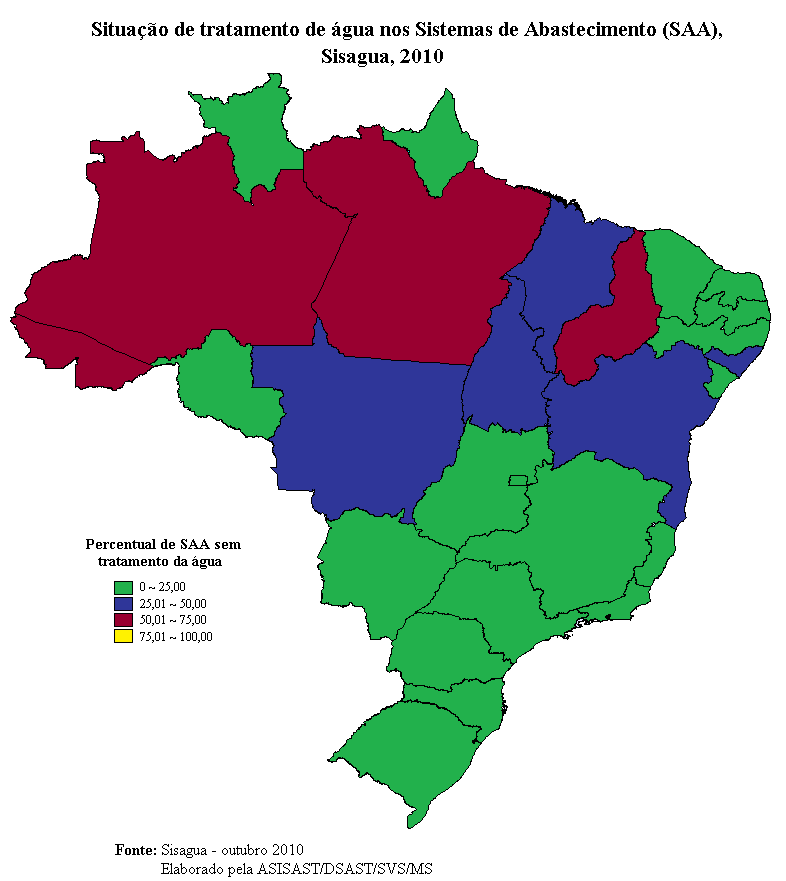 Bibliography
BELLEN, H. M. van. Indicadores de Sustentabilidade: uma análise comparativa. Rio de Janeiro: Editora FGV, 2005.

INSTITUTO BRASILEIRO DE GEOGRAFIA E ESTATÍSTICA. Indicadores de Desenvolvimento Sustentável: Brasil 2008. Rio de Janeiro: IBGE, 2008. Disponível em: <www.ibge.gov.br/home/geociencias/recursosnaturais/ids/default.shtm?c=1>.

JANNUZZI, P. M. Indicadores Sociais no Brasil: conceitos, fontes de dados e aplicações. Campinas: Alínea, 2004.

MACIEL FILHO, A. A. e col. Indicadores de vigilância ambiental em saúde. Informe Epidemiológico do SUS, 8(3): 59-66, 1999.

MINISTÉRIO DA SAÚDE. Vigilância em Saúde Ambiental: dados e indicadores selecionados. Brasília: Ministério da Saúde, 2008. v. 1, n. 1. Disponível em: <www.saude.gov.br/svs/pisast>.
MINISTÉRIO DA SAÚDE. Secretaria de Vigilância em Saúde/Coordenação Geral de Vigilância em Saúde Ambiental & Organização Pan-Americana da Saúde/Representação da Opas-OMS no Brasil. Relatório Final. SIMPÓSIO INTERNACIONAL SOBRE A CONSTRUÇÃO DE INDICADORES PARA A GESTÃO INTEGRADA EM SAÚDE AMBIENTAL, 17 e 18 jun. 2004, Recife, Centro de Pesquisas Aggeu Magalhães/Fiocruz. 

MINISTÉRIO DO MEIO AMBIENTE. Iniciativa Latino-Americana e Caribenha para o Desenvolvimento Sustentável (Ilac): indicadores de acompanhamento. Brasília: Ministério do Meio Ambiente, Pnuma, Unesco, 2007. Disponível em: <www.brasilia.unesco.org/publicacoes/livros/iniciativaILAC>.

MINISTÉRIO DO MEIO AMBIENTE. GEO Brasil 2002: perspectivas do meio ambiente no Brasil. Brasília: Ibama, 2002. Disponível em: <ibama2.ibama.gov.br/cnia2/download-nao-vale/publicacoes/geobr/geobrasil-pdf.htm>.

REDE INTERAGENCIAL DE INFORMAÇÃO PARA A SAÚDE. Indicadores Básicos para a Saúde no Brasil: conceitos e aplicações. 2. ed. Brasília: Opas, 2008. Disponível em:<www.ripsa.org.br/php/index.php>.
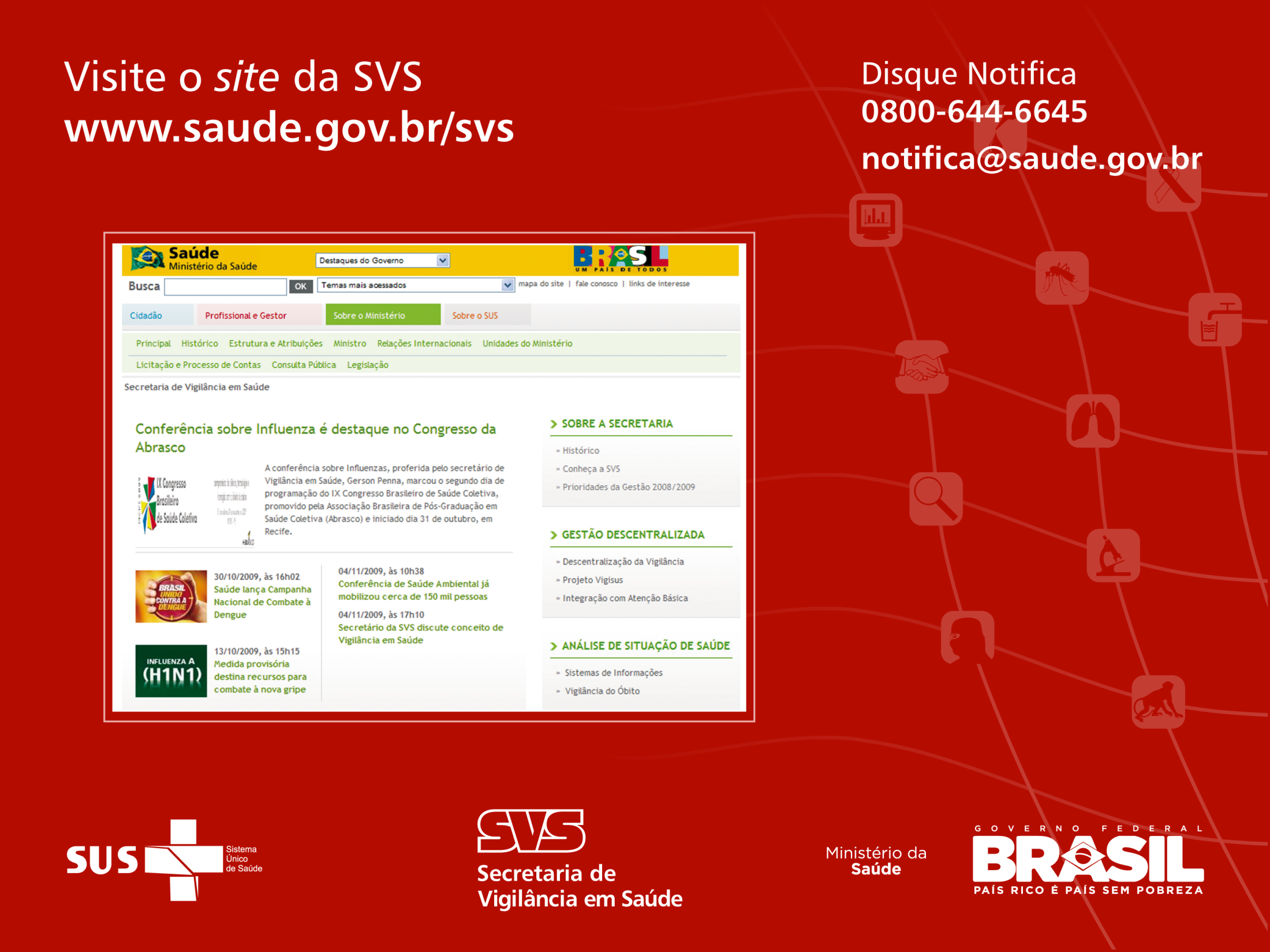 Thank you!!!!

Guilherme Franco Netto
0055 61 3213-8081
guilherme.netto@saude.gov.br